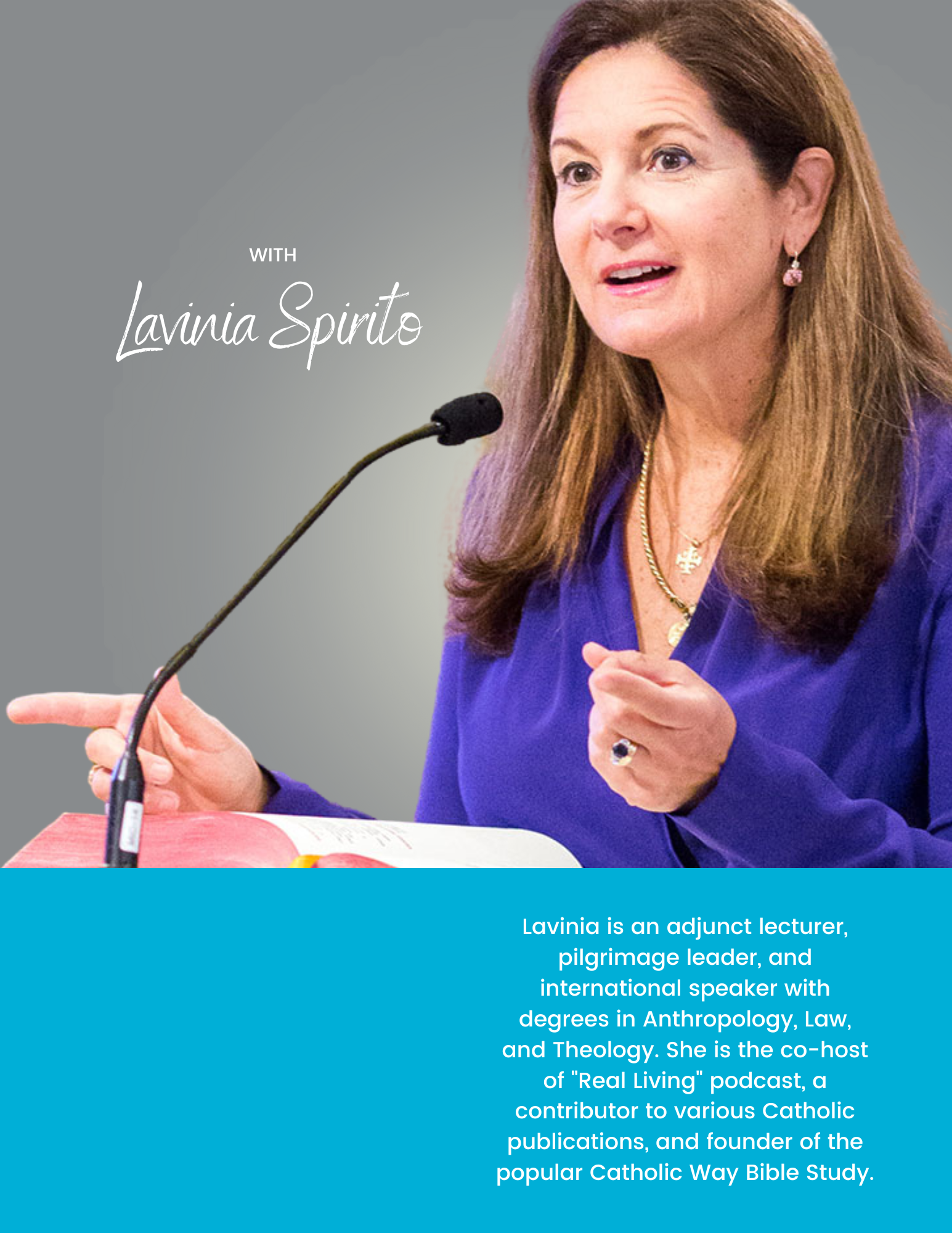 EVENT
TITLE
EVENT DATE
EVENT TIME
EVENT LOCATION
EVENT LOCATION